Changing World Markets
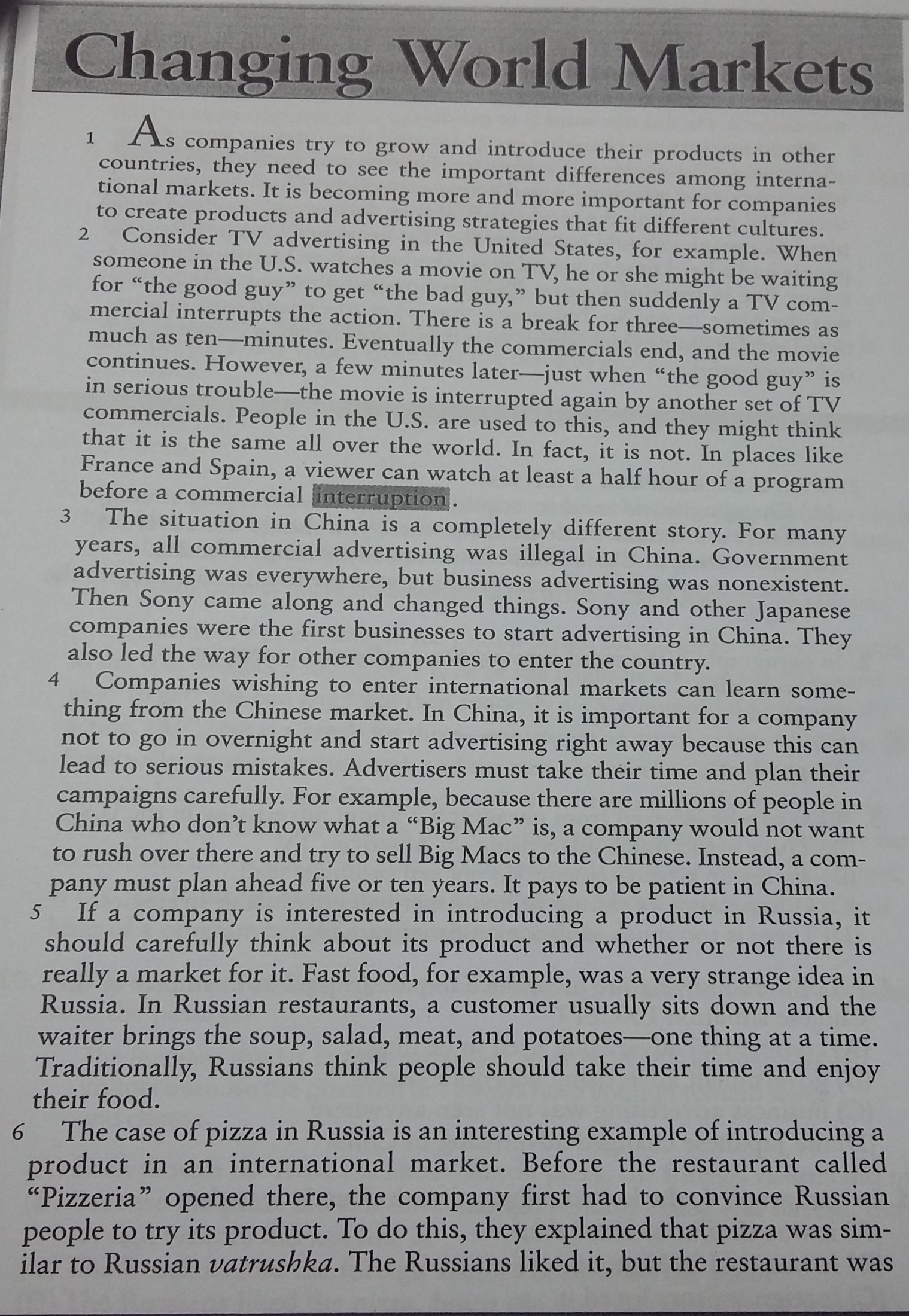 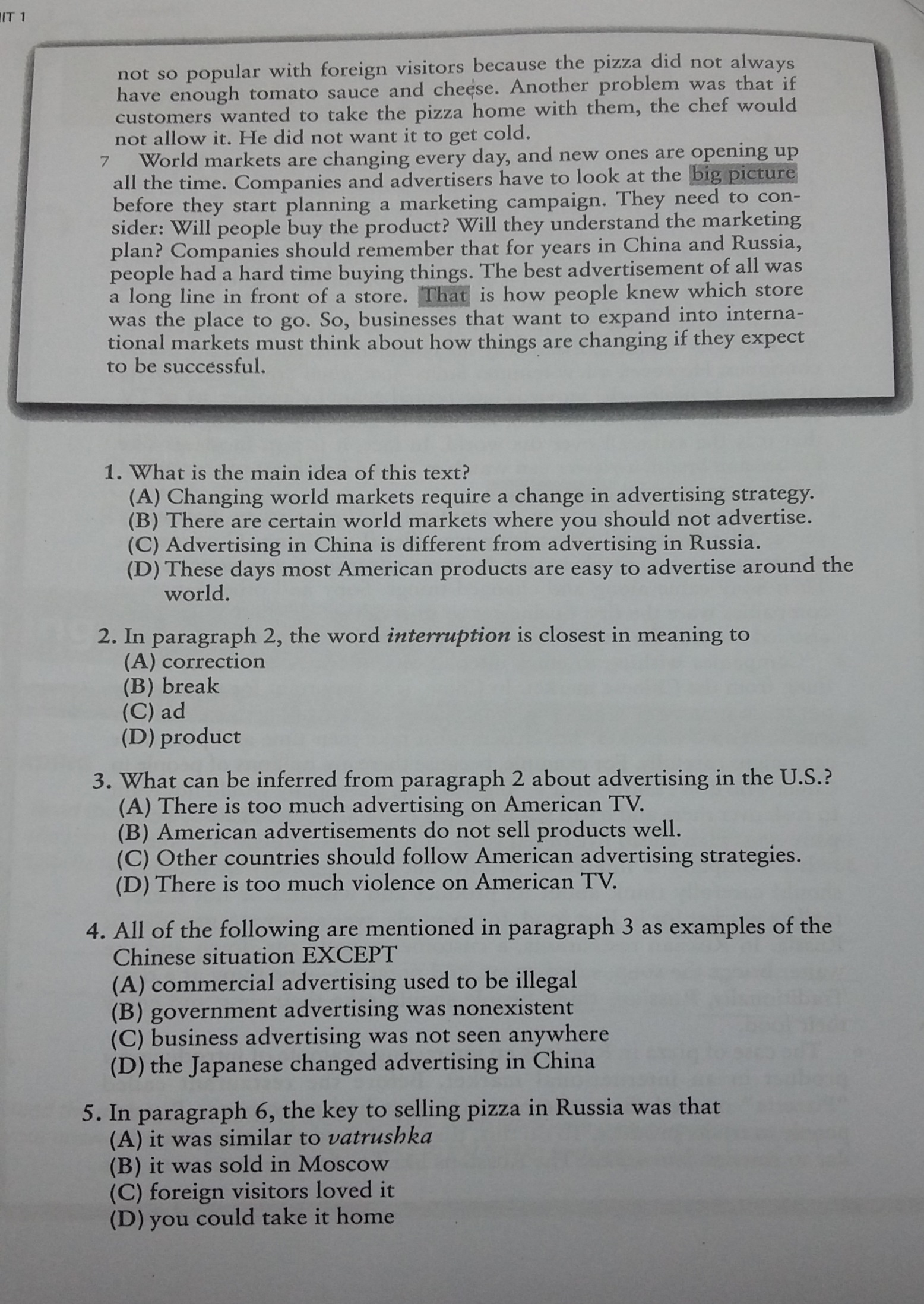 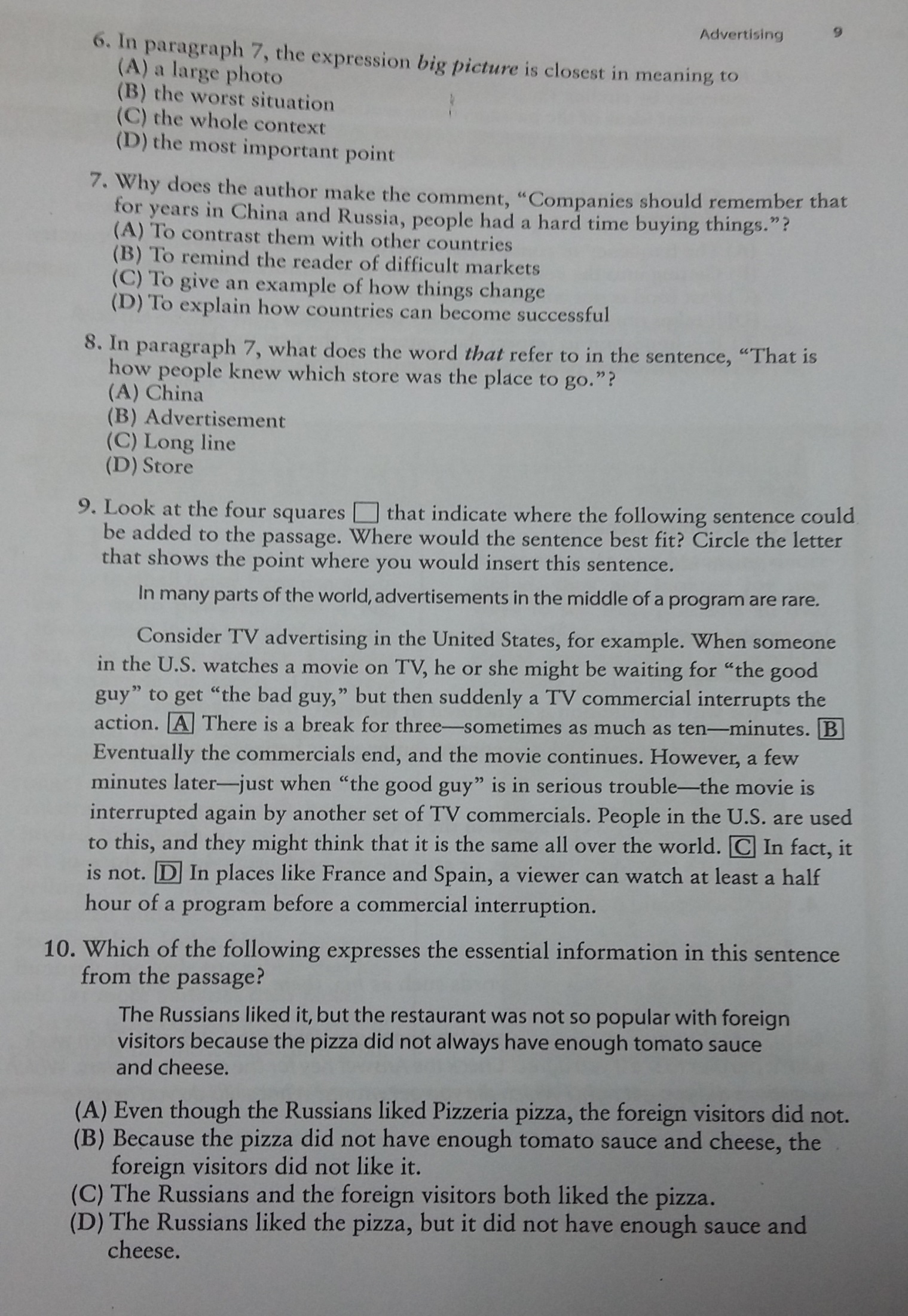 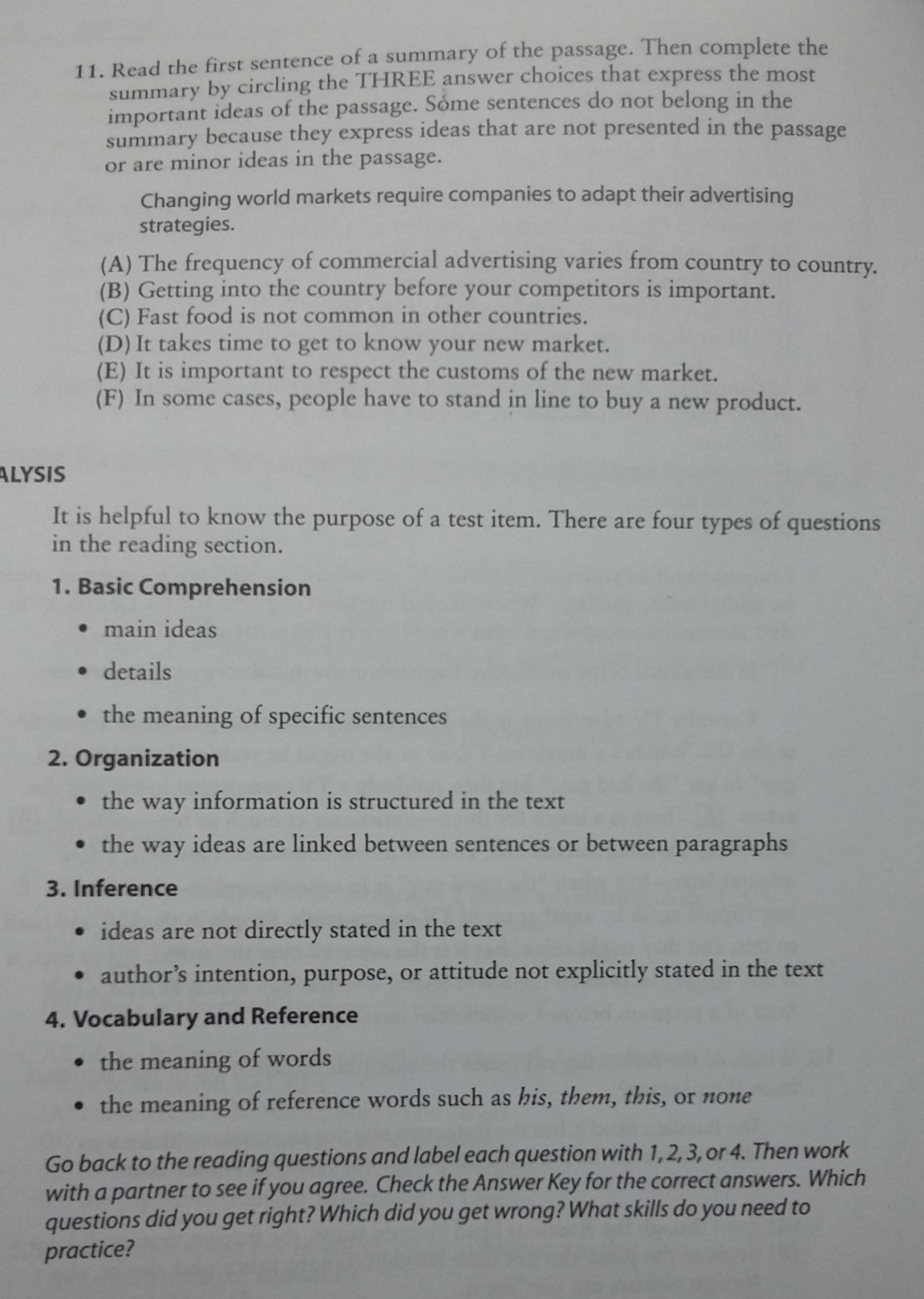